Welcome
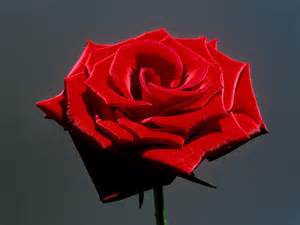 Teacher’s Identity
Engr.Md.Musharraf Hossain
Bangladesh Sweden Polytechnic Institute
Kaptai,Rangamati.
STUDENT’S IDENTITY
6TH SEMESTER 
CONSTRUCTION TECHNOLOGY
SUB : DESIGN OF STRUCTURE–1
SUBJECT CODE - 66463
TIME : 45 MINUTES
PREE LESSION
Shear Stress  in RCC Beam
Today’s Lesson
Function of Web Reinforcement in RCC Beam
Learning Out Come
After the lesson student should be able to:- 
Tell what is  diagonal tension .
Tell  what is the causes of diagonal tension .
Tell  what is shearing stress.
Tell  what is critical shear  stress.
Tell what is Stirrup.
Tell  what is prevention  for diagonal tension .
Presentation of lesson
Diagonal Tension:-
Avi.wm.wm ex‡gi Dci cÖhy³ e‡ji d‡j wbi‡cÿ A‡ÿi Dc‡oi As‡k Pvcv cxob Ges wb‡Pi As‡k Uvb cxo‡bi m„wó nq | GQvov ex‡gi g‡a¨ †KŠwbK fv‡e GK ai‡bi Uvbv cxo‡bi m„wó nq , hvi d‡j ex‡g †KŠwbK dvU‡ji m„wó nq |
myZivs †h cxo‡bi d‡j ex‡g †KŠwbK dvU‡ji m„wó nq , Zv‡K Wvqv‡Mvbvj †Ubkb ev †KŠwbK Uvb e‡j |
Causes of diagonal tension :
 (1)  ex‡g AwZwi³ †jvW Av‡ivwcZ n‡j |
 (2) e¨v‡jÝW wiBÝ‡dvm©‡g›U A‡cÿv Kg wiBÝ‡dvm©‡g›U e¨envi Ki‡j |
 (3) ex‡gi Kvh©Kix †ÿÎdj ch©vß bv n‡j |
 (4) mwVKfv‡e I cÖ‡qvRbxq I‡qe wiBÝ‡dvm©‡g›U e¨envi bv Ki‡j |
Presentation of lesson
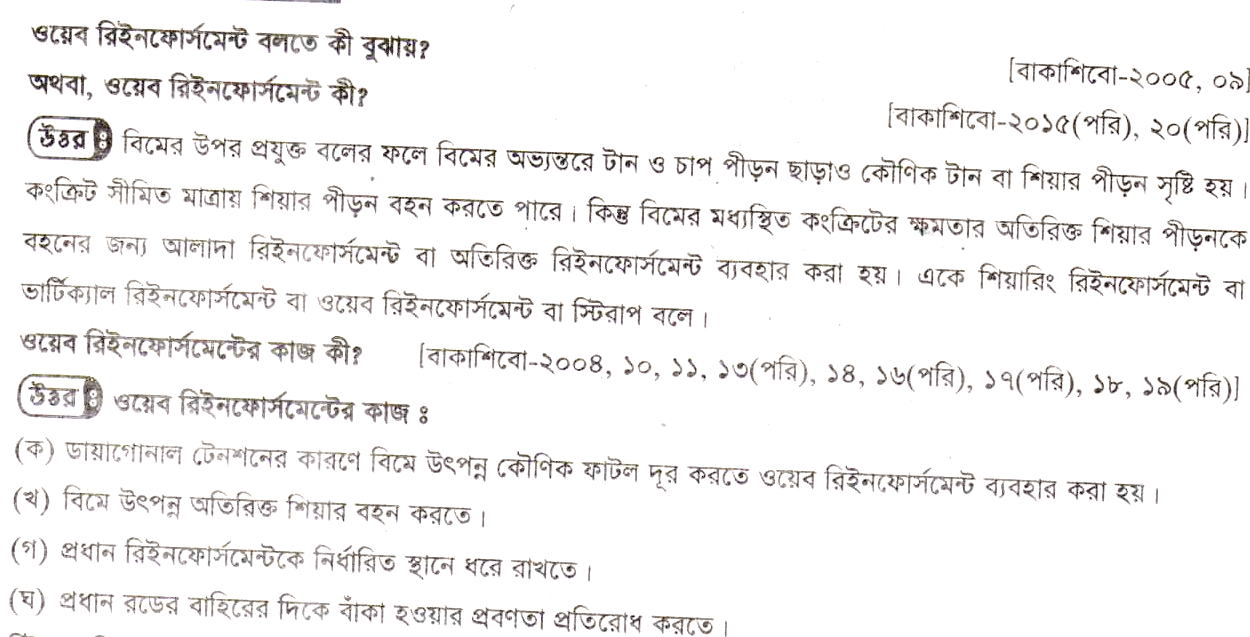 Presentation of lesson
Stirrup : Wvqv‡Mvbvj †Ubk‡bi Avbyf‚wgK Dcvsk cÖwZ‡iv‡ai Rb¨ cÖavb iWB h‡_ó | Lvov Dcvsk‡K cÖwZ‡iva Kivi Rb¨  ex‡g †h Lvov iW e¨envi Kiv nq , Zv‡K wóivc e‡j |
prevention  for diagonal tension : Wvqv‡Mvbvj †Ubkb cÖwZ‡iv‡a wb¤œwjwLZ e¨e¯’v †bqv nq |
(1) AwZwi³ iW e¨envi K‡i |
(2) dvUj eivei mg‡Kv‡b †¯øvwcs evi e¨envi K‡i |
(3) Crank  iW e¨envi K‡i |
(4)  8mm I 10mm e¨v‡mi iW‡K (u)AvKv‡I euvwK‡q dvUj Gi m¤^vf¨ ¯’v‡b j¤^fv‡e e¨envi K‡i |
(5) exg Gi PIov †ekx n‡j w AvKv‡I wóivc e¨envi K‡i |
,
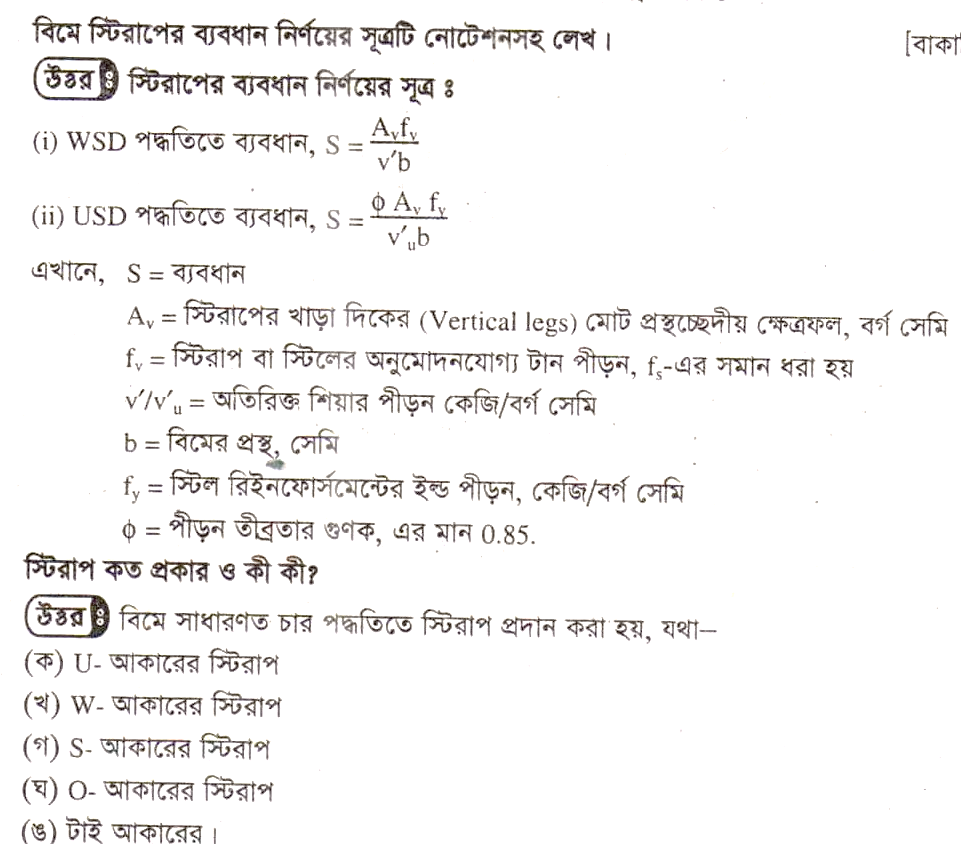 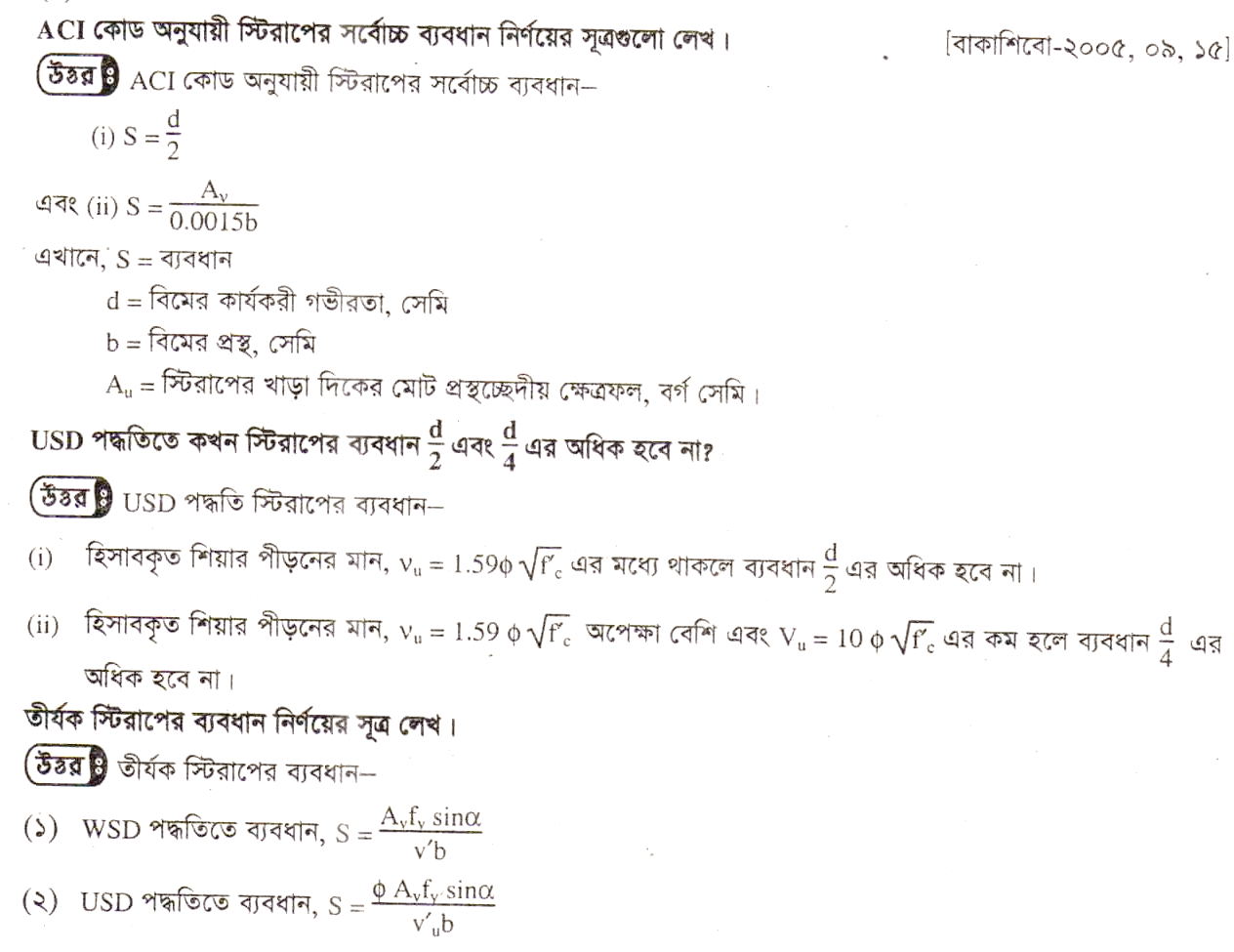 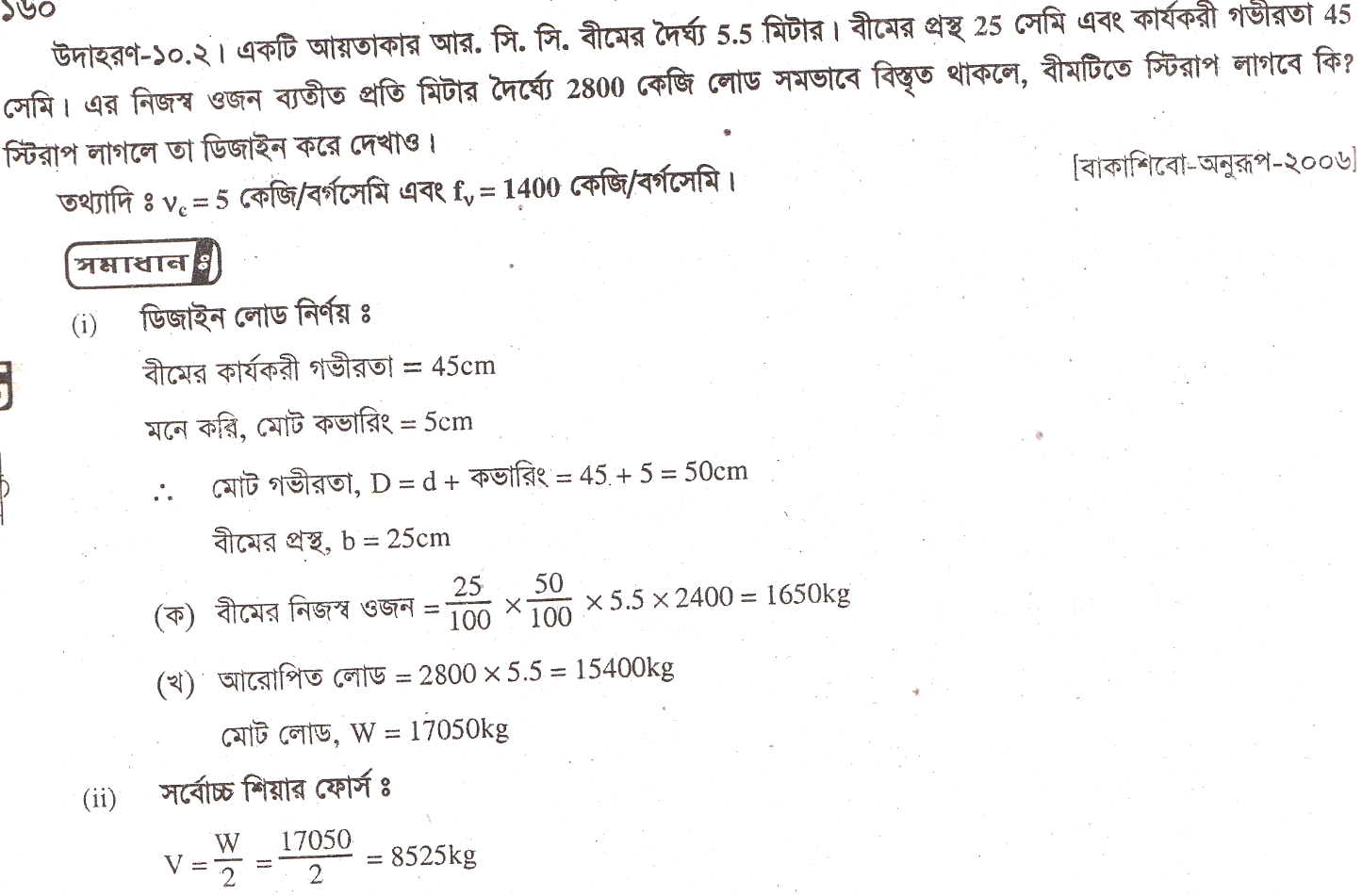 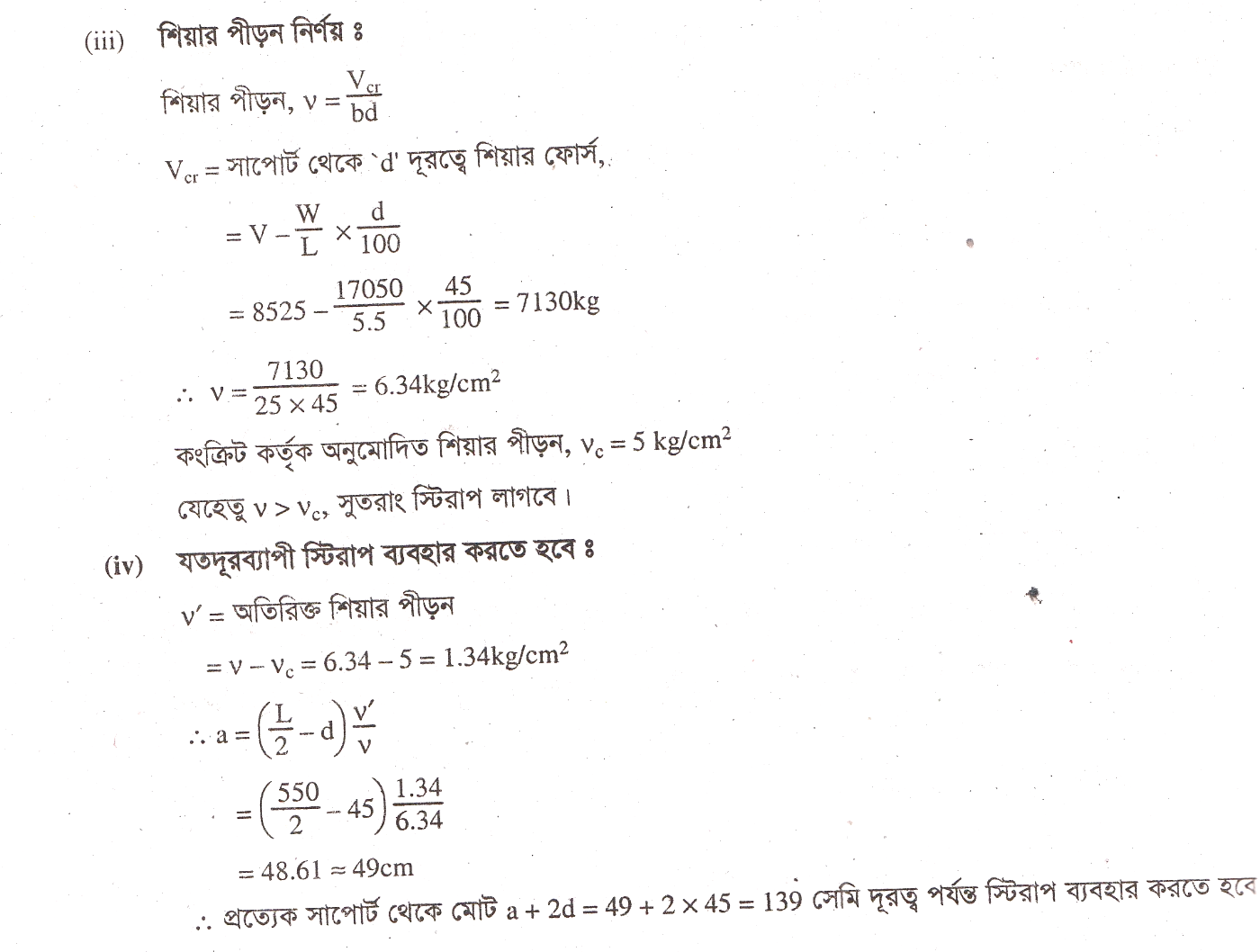 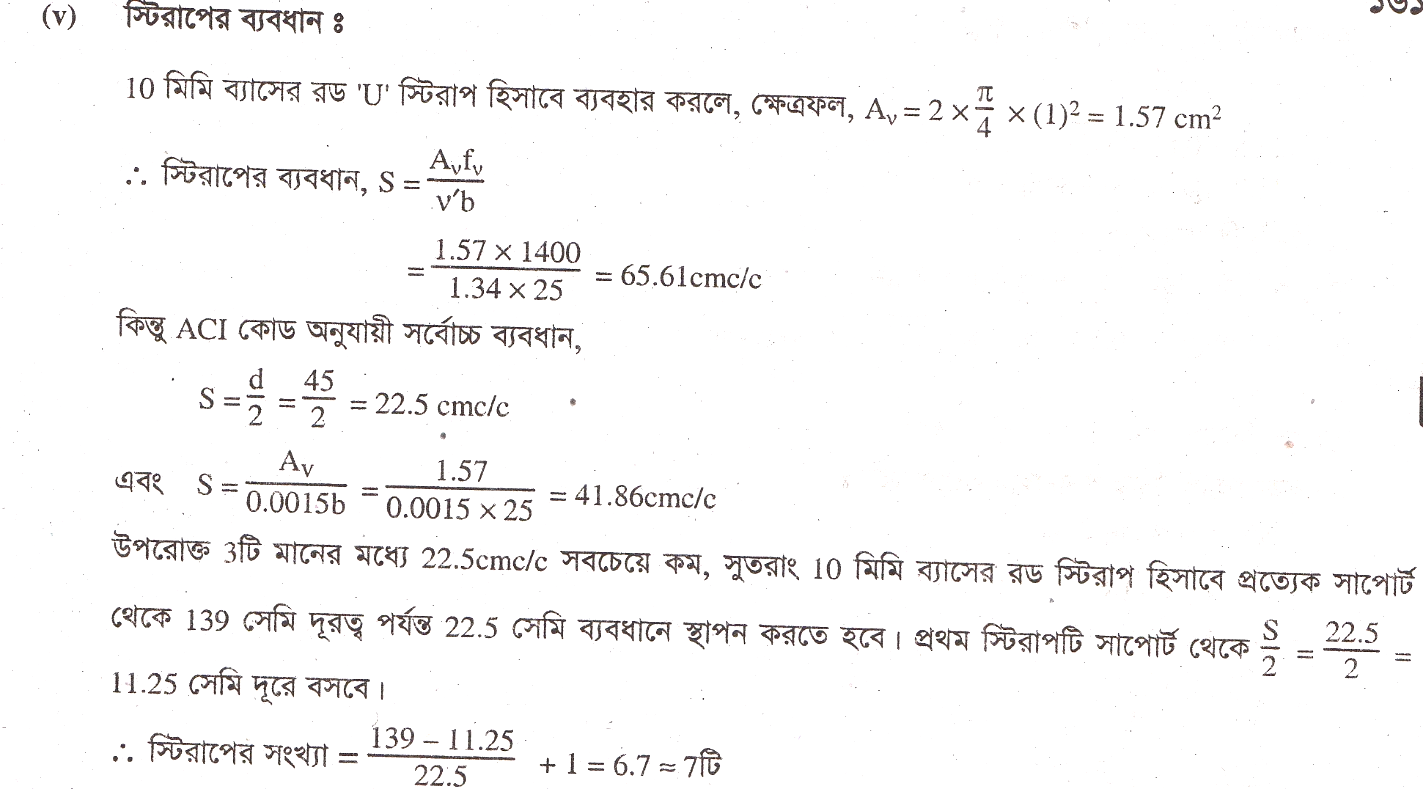 Evaluation
What is Stirrup .
What is Diagonal tension.
What is Critical shear.
What is Shear stress.
What is causes of diagonal tension.
What is prevantation of diagonal tension.
Home Work
Solve the problem of Web Reinforcement .
Next Lesson
Bond Stress Developed in RCC Beam
THANKS TO ALL
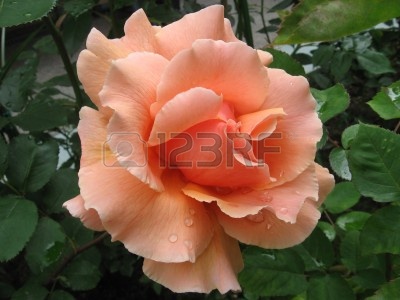